Week 2 exercises
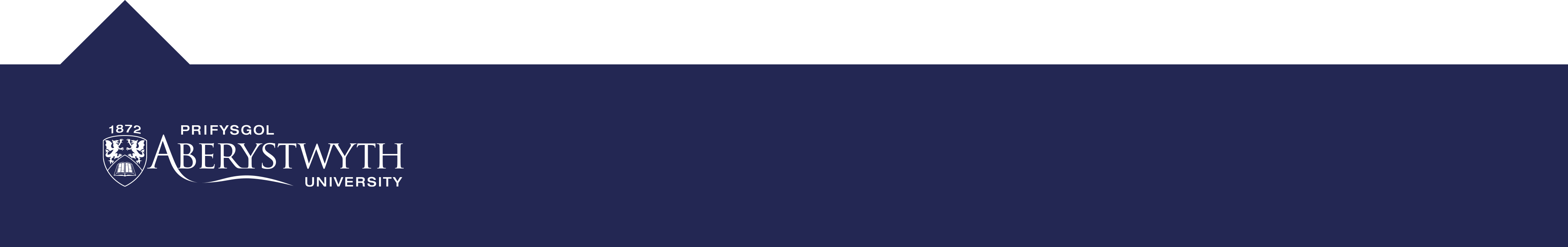 Building and Programming robots in TINKERCAD

This week you be continuing with the Valiant robots through TinkerCAD. This workshop aims to develop your text programming skills.

Continue editing your circuit from Week 1
Please complete the bronze requirements before starting the silver, and complete the silver before starting the gold.
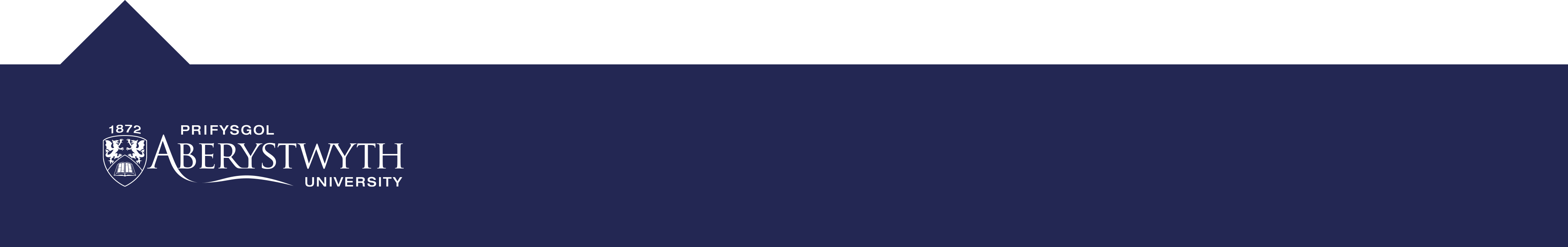 BRONZE Challenge:
Steps:
Continuing from week 1s circuit, update the program to use the reading from the LDR in an if-statement. Turn the LED on if it is dark, e.g. light level is less than 160, otherwise turn off the LED.
if ( condition )
{
	// execute if condition true
}
else
{
	// execute if condition false
}
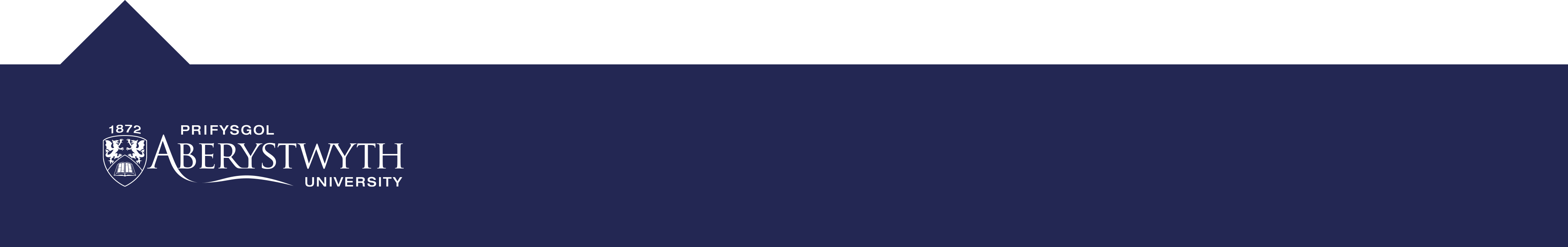 SILVER Challenge:
Aim:

Add control over the servo

Steps:
At the top of your program add the line:
	#include <Servo.h>
Then add the variable:
	Servo myServo;
In the setup() function, add:
 	myServo.attach(12); //servo on pin 12
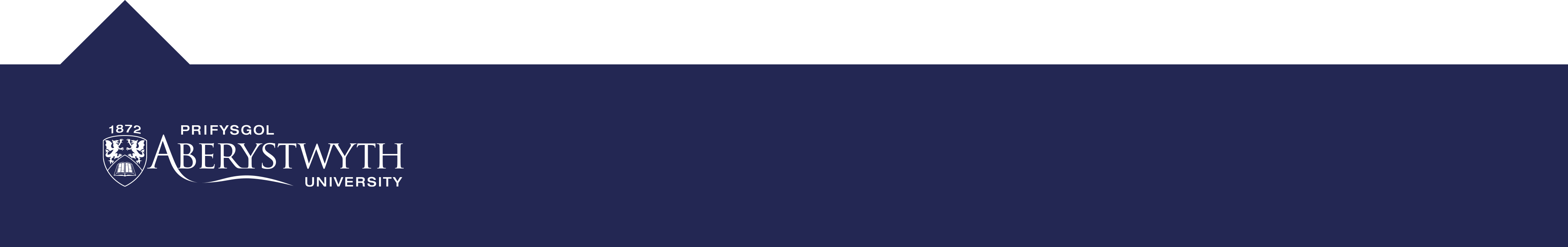 SILVER Challenge:
Aim:

Rotate the servo between the angles 0, 90,180 and 90 with a delay of 1 second in between each movement

Steps:
Inside the loop() function
	myServo.write(angle); // servo angle
	delay(duration); // duration in ms
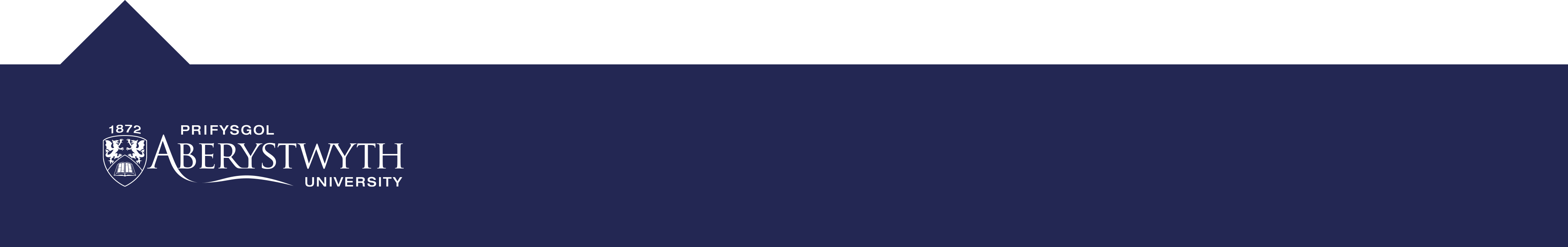 GOLD Challenge:
Aims:
Play a tone based on the reading from the LDR
if the light level is less that 60, play the tone frequency 65
otherwise if the light level is less than 100, play the tone frequency 82
otherwise if the light level is less than 160, play the tone frequency 98
otherwise if the light level is less than 220, play the tone frequency 131
otherwise if the light level is less than 280, play the tone frequency 165
otherwise if the light level is less than 340, play the tone frequency 196
otherwise if the light level is less than 400, play the tone frequency 262
otherwise if the light level is less than 460, play the tone frequency 330
otherwise if the light level is less than 520, play the tone frequency 392
otherwise play the tone frequency 523
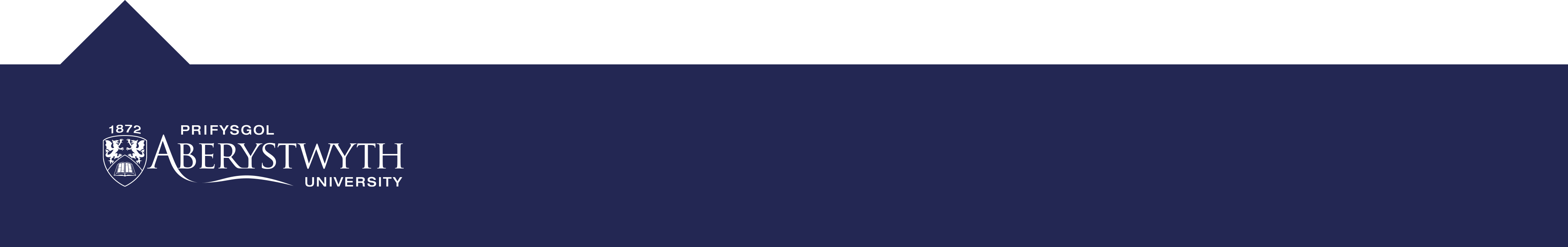 Extension Challenge:
What else can you add to this program? 

The map function can be used to scale values between different ranges
int result = map(inputValue, inputMin, inputMax, outputMin, outputMax);
Use the map function to adjust the LDR input to the range of servo angles (0-180 degrees)
Write a short tune to play with the piezo buzzer
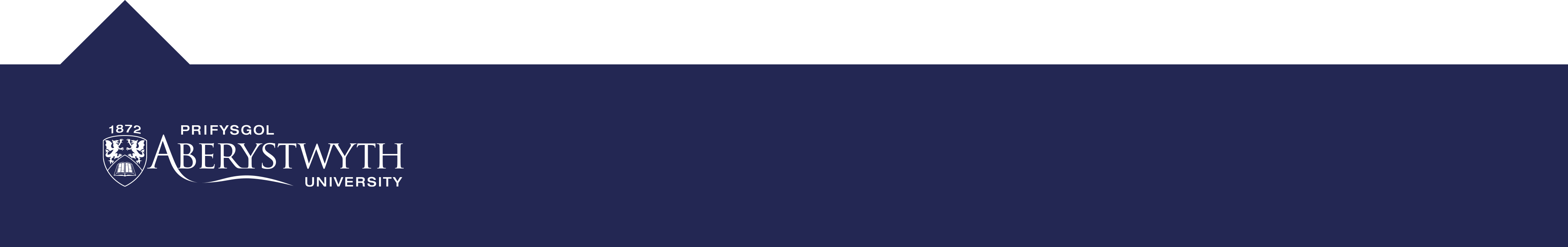 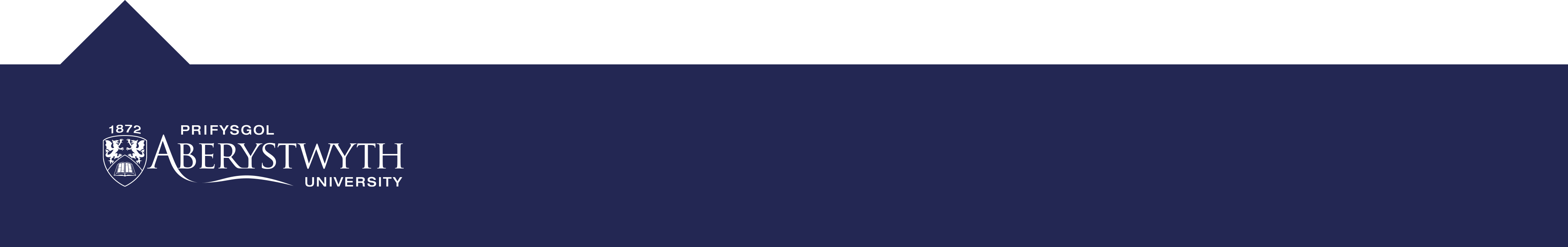